Урок математики в 1 классе      Тема:   «Перестановка слагаемых».
Цель урока: 
познакомить с правилом перестановки слагаемых;
-научить применять правило перестановки слагаемых на практике;
закрепить умения составлять суммы и разности к рисунку, закрепить изученные случаи сложения и вычитания, сравнение однозначных чисел;
развивать внимание, логическое мышление, память, умение давать полный и правильный ответ на поставленный вопрос, любознательность.
Каким будет сложения результат, если слагаемые местами поменять?
?
?
?
5
6 - 1
5 - 2
8 - 1
8+ 2
7 + 3
7 - 3
4 - 2
3 - 1
3

10
7


10
4
2
2
=
7
6   +   3   =   9
Слагаемое
Слагаемое
Сумма
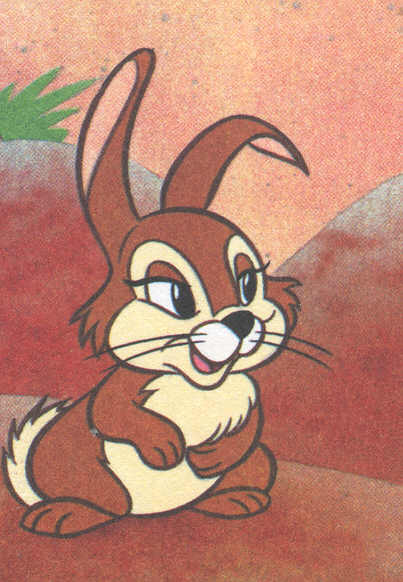 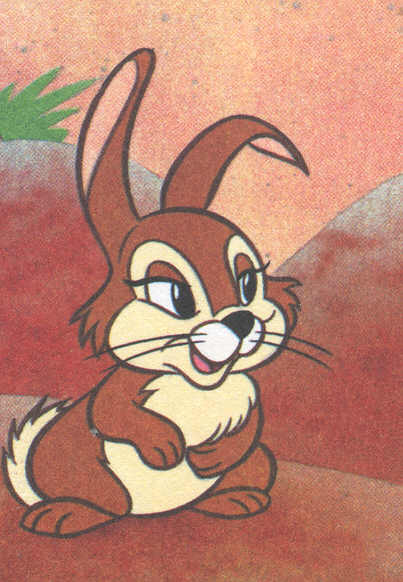 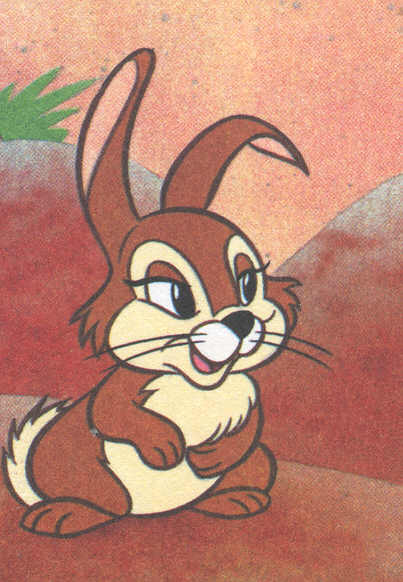 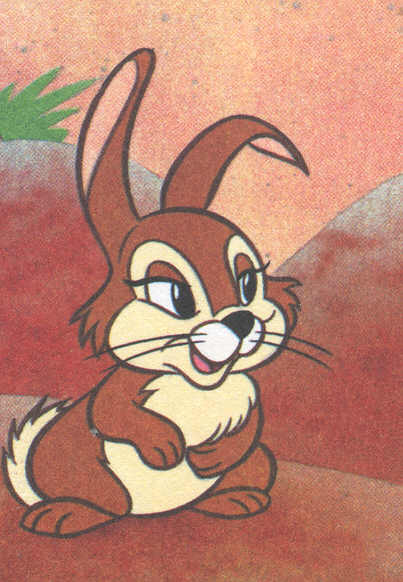 3    +    2   =   5
5 – 2 = 3
5 – 3 = 2
2  +  1  =  3
1  +  2  =  3
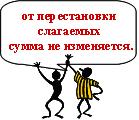 Физминутка
12
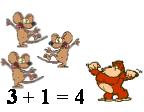 6  + 2  =
9
5 + 4 =
8
8
9
4 + 5 =
2  +  6 =
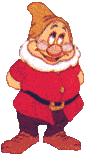 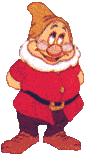 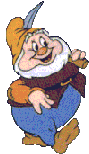 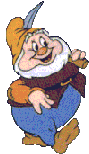 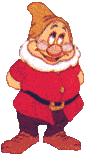 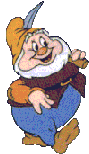 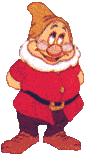 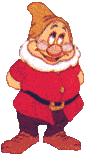 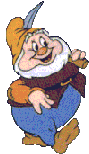 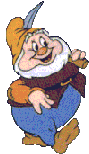 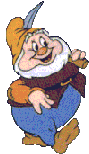 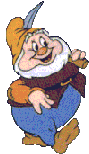 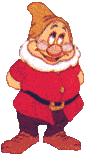 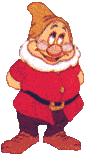 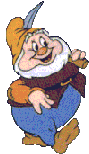 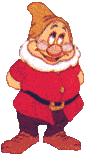 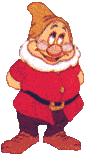 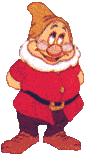 5  + 1  =  1 +
5
1
+ 6 = 6 + 1
Каким будет сложения результат, если слагаемые местами поменять?
?
Спасибо!                       Урок окончен!
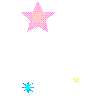 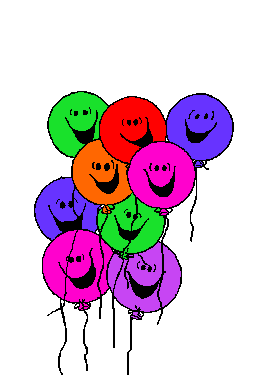 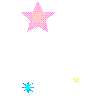 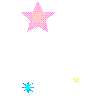 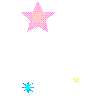 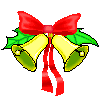 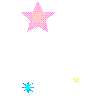 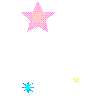 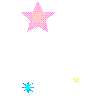